Climate crisis continues: Early career science teachers as key facilitators of compassionate engagement with, and action on, local and global issues through blended learning
Ruth Amos, Teacher Educator and Lecturer in Science Education
University College London, Institute of Education  ruth.amos@ucl.ac.uk
Provocative pictures and information statements


Why they aren’t making an impact
The IPCC conclude that the main causes of climate change are associated with human activity
35% of British survey responders don’t agree! (Phillips et al., 2018)
After years of learning about climate change (eg in PARRISE 2014-17), we have raised some awareness, but struggle to take positive actions
[Speaker Notes: IPCC = Intergovernmental Panel on Climate Change]
UCL IOE trainee teachers 2019-20
Key interactive online learning resources to teach about climate, biodiversity, ecology in our virtual Outdoor Learning in Science programme (OLiSp), and teaching during lockdown
Convey the data
Julie: simulations actively explore changing climate. The NASA climate time machine
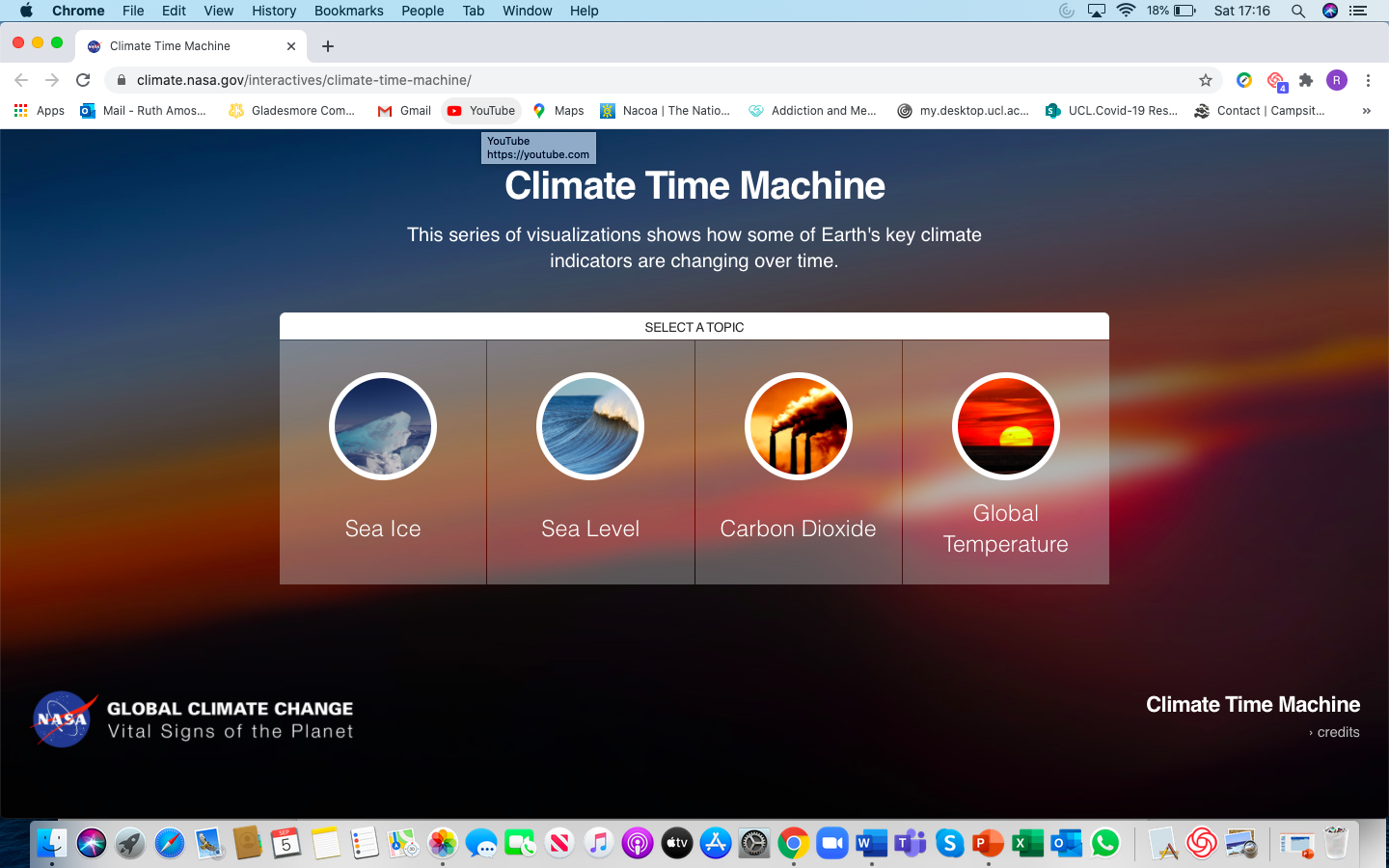 Action on climate beyond lessons learnt
Taking action from the classroom
Instead of:					Try this:
Please turn off the lights when you leave the classroom
80% of classroom users in our school turn off the lights when they leave the classroom –well done!

Making the most of socially-motivated pledges
THANKS A WATT
for saving energy by turning off the lights when the room is not being used
From your School Conservation Team
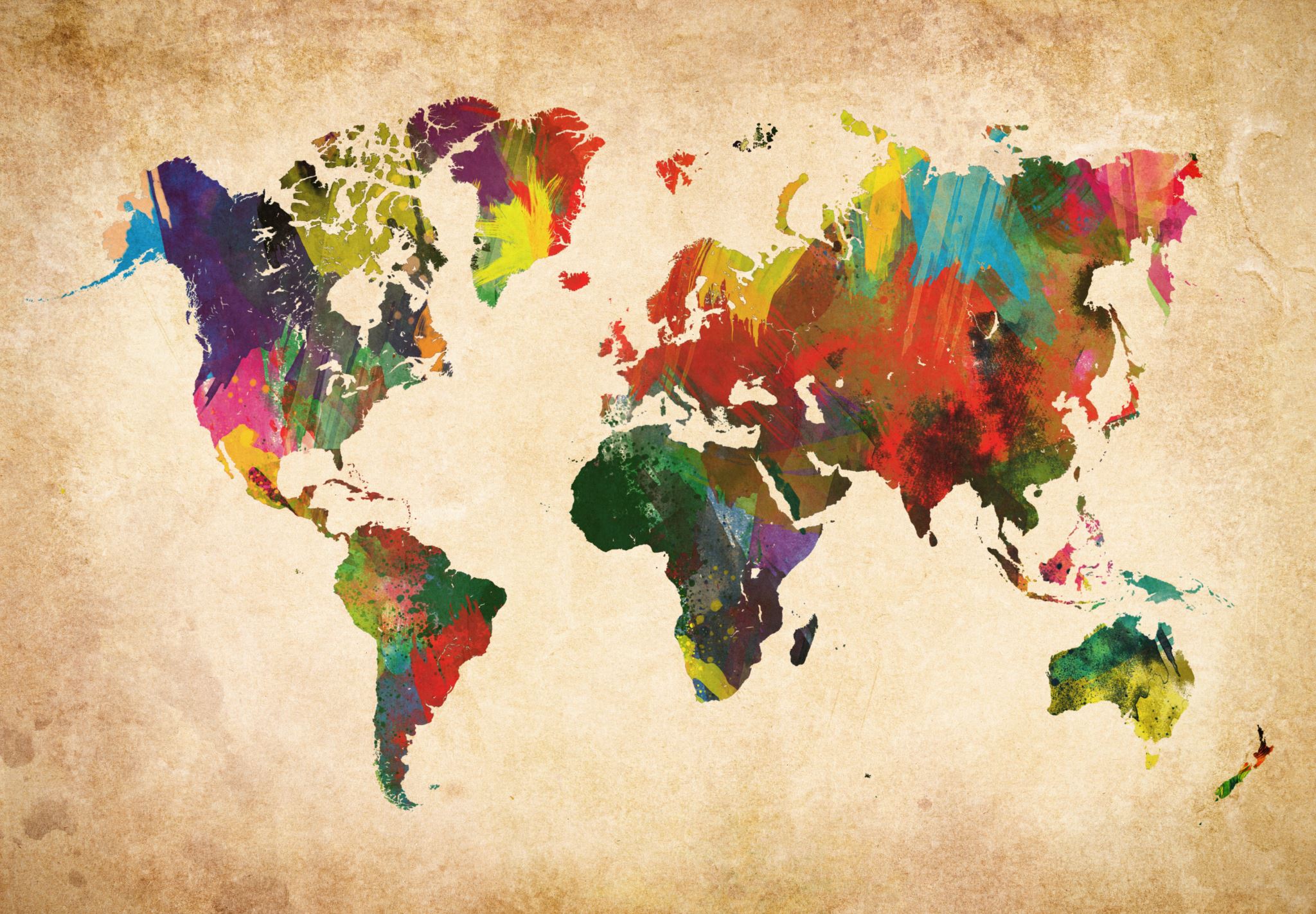 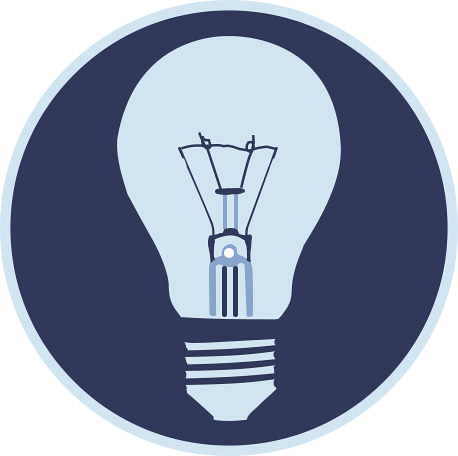 Early career science teachers 2020
opportunities for NQTs to focus their developing practice on well-being issues about key challenges within socio-scientific issues 

re-focus on the climate crisis science AND action
Looking for local initiatives: taking pledges
References
Promoting Attainment of Responsible Research and Innovation in Science Education (2014-2017). An FP7 EU funded project promoting socio-scientific inquiry based learning (SSIBL) https://www.parrise.eu/wp-content/uploads/2018/04/parrise-en-rgb.pdf 

Phillips, D., Curtice, J., Phillips, M. and Perry, J. (eds.) (2018), British Social Attitudes: The 35th Report, London: The National Centre for Social Research